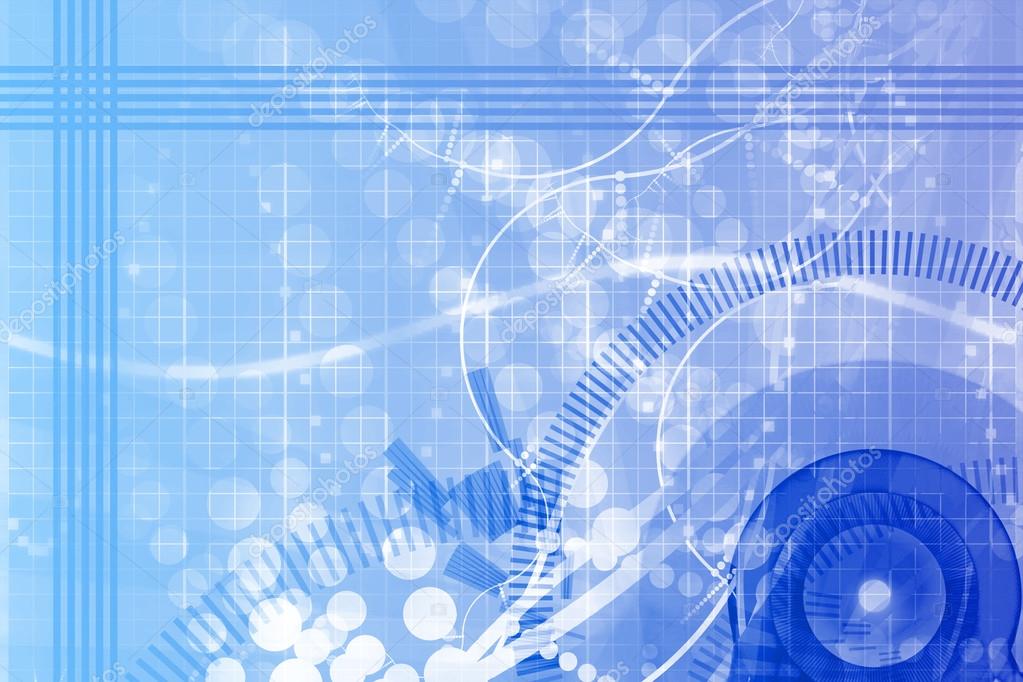 ПРОЕКТ 
МЕЖВЕДОМСТВЕННОГО ВЗАИМОДЕЙСТВИЯ
 МБУ ГОРОДА КОСТРОМЫ ЦБС БИБЛИОТЕКИ № 6,
 БИБЛИОТЕЧНОГО СПРАВОЧНО-ИНФОРМАЦИОННОГО ЦЕНТРА МБОУ СОШ № 24 ГОРОДА КОСТРОМЫ
 
«ТВОЁ НАДЁЖНОЕ БУДУЩЕЕ»





 
 
КОСТРОМА -  2018
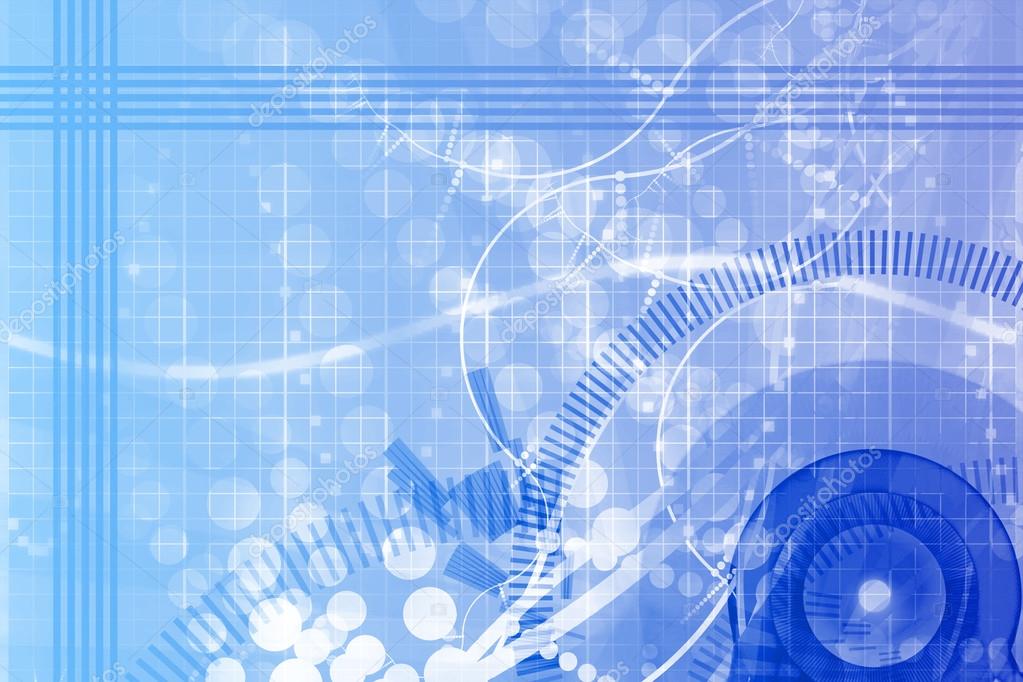 Содержание проблемы и обоснование необходимости ее решения в настоящее время
В настоящее время по профессии не работает около половины населения России!
После окончания  ВУЗа выпускник сталкиваются с проблемой трудоустройства по профессии, так как полученная им специальность оказывается невостребованной на рынке труда,  либо низкооплачиваемой.
Отсутствие опыта работы у молодого специалиста делает его неконкурентоспособным на рынке труда.
В современном обществе все более актуальной становится проблема создания условий для успешного профессионального самоопределения выпускников средних общеобразовательных учебных заведений с учетом потребности рынка труда в регионе.
Цель  проекта:
Содействие в профессиональном самоопределении молодежи посредством использования современных библиотечных форм работы, с  привлечения специалистов, занимающихся вопросами профориентации  (социальных работников, педагогов-психологов, педагогов, учителей-предметников, студентов-волонтёров, работников службы занятости и представителей высших и средних специальных учебных заведений г. Костромы).
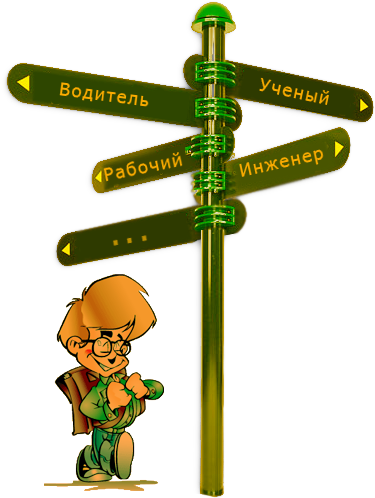 Задачи проекта:
Создать    группу библиотечных специалистов с целью организации комплексной работы по реализации проекта.
 
Разработать комплекс библиотечных мероприятий, направленных на содействие в профессиональном самоопределении учащихся школы, учитывая  особенности учащихся с ОВЗ. 
 
Составить план проектных мероприятий и обеспечить их реализацию
Задачи проекта:
Популяризировать профессии, наиболее востребованные на рынке труда Костромской области в настоящее время. 
 
 
Установить межведомственное взаимодействие через заключение договоров с социальными партнерами с целью комплексного подхода в реализации мероприятий проекта. 
 
Привлечь новых пользователей в библиотеку.
 
Обобщить опыт работы по проекту с целью его распространения среди библиотечных специалистов и других заинтересованных лиц
План мероприятий:
План мероприятий:
План мероприятий:
План мероприятий:
План мероприятий:
План мероприятий:
План мероприятий:
План мероприятий:
План мероприятий:
Ресурсное обеспечение:
Ресурсное обеспечение:
Ресурсное обеспечение:
Планируемый результат:
Адекватная система представлений учащихся МБОУ СОШ № 24 о себе, рынке труда, рынке образовательных услуг.

Наличие у учащихся навыков рефлексии, в том числе навыков анализа своих интересов, способностей, возможностей, своего личного и профессионального опыта.

Владение учащимися технологией принятия решения в ситуации профессионального выбора.

Активная личностная позиция учащихся в ситуации выбора, уверенность в собственных шагах по построению образовательно-профессионального проекта.
ПОКАЗАТЕЛИ ЭФФЕКТИВНОСТИ:
Количественные показатели
Охват учащихся с 14 до 18 лет  МБОУ  СОШ № 24 – 100%
Количество библиотечных мероприятий профориентационной направленности – 24 мероприятия
Количество информационных изданий профориентационной направленности – 10 
Количество новых пользователей библиотеки (участники проекта)  - 80 человек
Количество методических материалов по результатам проекта – 1
Количество заключенных договоров о сотрудничестве в рамках реализации проекта -  5

Качественные показатели
Наличие положительных отзывов участников проекта.
Наличие Благодарственных писем, Благодарностей в адрес разработчиков проекта и участников проекта.
Наличие сопроводительных материалов  (статистический анализ - до и после реализации; фотографии и видеоматеиалы о реализации проекта).
ВОЗМОЖНЫЕ РИСКИ:
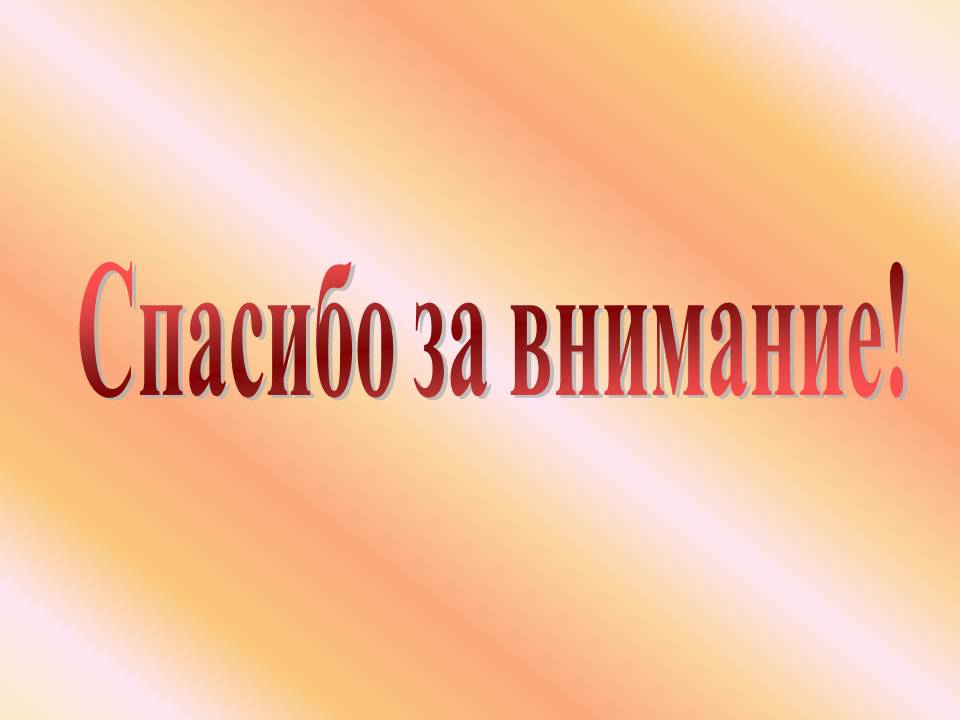